Fig. 4 QST at dorsal foot, distal leg and proximal thigh in healthy controls (CTRL) and patients with SFN, MFN and ...
Brain, Volume 131, Issue 7, July 2008, Pages 1912–1925, https://doi.org/10.1093/brain/awn093
The content of this slide may be subject to copyright: please see the slide notes for details.
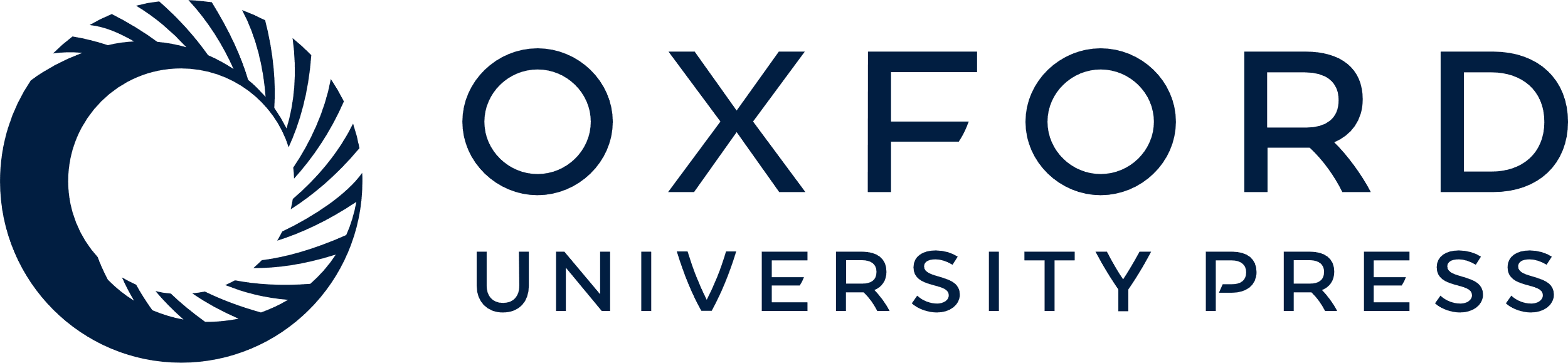 [Speaker Notes: Fig. 4 QST at dorsal foot, distal leg and proximal thigh in healthy controls (CTRL) and patients with SFN, MFN and LFN. Box plots represent the median value with 25th and 75th percentiles.


Unless provided in the caption above, the following copyright applies to the content of this slide: © 2008 The Author(s)This is an Open Access article distributed under the terms of the Creative Commons Attribution Non-Commercial License (http://creativecommons.org/licenses/by-nc/2.0/uk/) which permits unrestricted non-commercial use, distribution, and reproduction in any medium, provided the original work is properly cited.]